Тема: Экологическая культура и современная экология
Человечество далее не может стихийно строить свою
 историю, а должно согласовывать ее с законами
биосферы, от которой человек неотделим. 
Человечество на Земле и окружающая его живая
 и неживая природа составляют нечто единое,
 живущее по общим законам природы. 
В.И. Вернадский
План лекции:
1.Проблемы взаимодействия общества и природы.
2. Понятие экологической культуры.
ГЛОБАЛЬНЫЕ 
ЭКОЛОГИЧЕСКИЕ ПРОБЛЕМЫ
Загрязнение 
природной среды
Изменение климата;

Разрушение озонового слоя;

Истощение природных 
ресурсов;

4. Загрязнение космоса;

5. Сокращение биоразнообразия.
Загрязнение воздуха;

Загрязнение водных 
источников;

3. Отходы;

4. Загрязнение почвы;

5. Расточительное 
природопользование.
В современной экологии существует два подхода к проблеме взаимоотношений общества и природы:

антропоцентрический				 экоцентрический
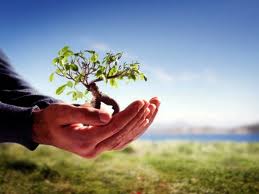 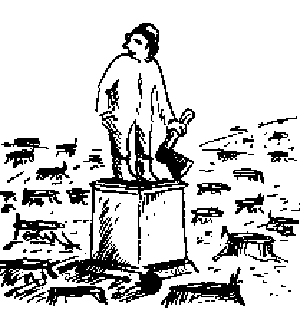 Антропоцентризм – тип экологического сознания, базирующийся на представлениях о человеческой исключительности:
Высшую ценность представляет человек;
Иерархическая картина мира;
Цель взаимодействия с природой – удовлетворение потребностей человека;
Характер взаимодействия с природой (правильно и разрешено то, что полезно человеку);
Этические нормы и правила действуют только в мире людей (не распр.на природу);
Развитие природы должно быть подчинено процессу развития человека
Экоцентризм – тип экологического сознания:
Высшую ценность представляет гармоничное развитие человека и природы;
Отказ от иерархической картины мира;
Цель взаимодействия с природой – удовлетворение потребностей человека и природы;
Характер взаимодействия с природой (правильно и разрешено то, что не нарушает экол.равновесие);
Этические нормы и правила распространяются на взаимодействие человека с природой; 
Развитие природы не должно быть подчинено только процессу развития человека (коэволюция – взаимовыгодное единство)
С шестидесятых годов двадцатого столетия, когда перед человеком остро встала проблема экологического кризиса биосферы, наука экология начала стремительно развиваться и как следствие этого, появилось понятие экологической культуры.
Экологическая культура – это обобщенная характеристика, отражающая процесс и результат  формирования экологического сознания, а также предполагающая единство между совокупностью знаний, представлений о природе, эмоционально-чувственным и ценностным отношением к ней и соответствующими умениями, навыками, потребностями во взаимодействии с природой.
Экологическая культура и экологическое сознание
Обязательный элемент экологической культуры - экологическое сознание
ЭКОЛОГИЧЕСКАЯ КУЛЬТУРА

это совокупность экологического сознания и экологического поведения человека, способ организации и развития жизнедеятельности в системе ценностных ориентаций и экологических норм взаимодействия с окружающей средой на основе экологических знаний, навыков и умений.
ЭКОЛОГИЧЕСКОЕ СОЗНАНИЕ
уровень понимания отдельными индивидуумами и всем обществом прямой связи человека с природой, необходимости соблюдения законов биосферы, сохранения естественной среды обитания организмов в объеме, достаточном для обеспечения устойчивости окружающей среды, зависимости здоровья и благополучия людей и сообществ организмов и использования всего этого в своей практической деятельности.
Структура экологической культуры личности
Структура экологической культуры
Экологическая 
образованность
Экологическая 
сознательность
Экологическая 
деятельность
экологические 
поступки, 
поведение, 
участие 
в экологических 
мероприятиях
экологические
 убеждения, 
ценности, 
ответственность, 
нравственное 
отношение к 
природному миру, 
любовь к природе
экологические 
знания, 
представления, 
умения, навыки
Важнейший компонент экологической культуры - знание основ экологии.
Роль государства и гражданского общества
 в формировании экологической культуры
Формирование экологической культуры
Школа, ВУЗ
Семья
Общество
Государственная власть
Общие требования к основам формирования экологической культуры определены Федеральным законом «Об охране окружающей среды» (от 10.01.2002 N 7-ФЗ)